CS 153: Concepts of Compiler DesignAugust 30 Class Meeting
Department of Computer ScienceSan Jose State UniversityFall 2023Instructor: Ron Mak
www.cs.sjsu.edu/~mak
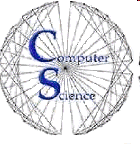 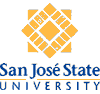 1
TO:
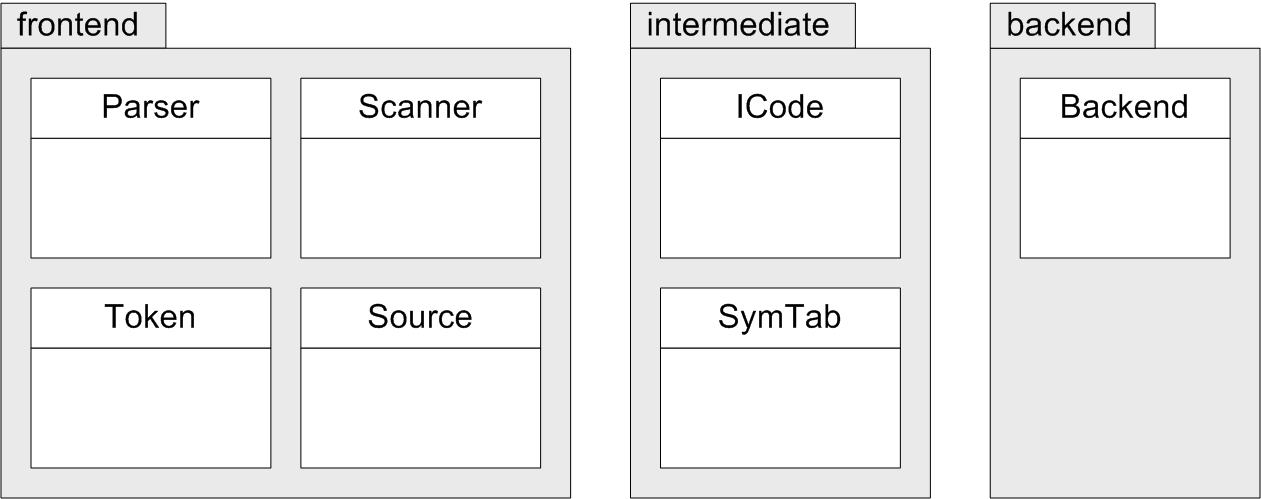 Three Java Packages
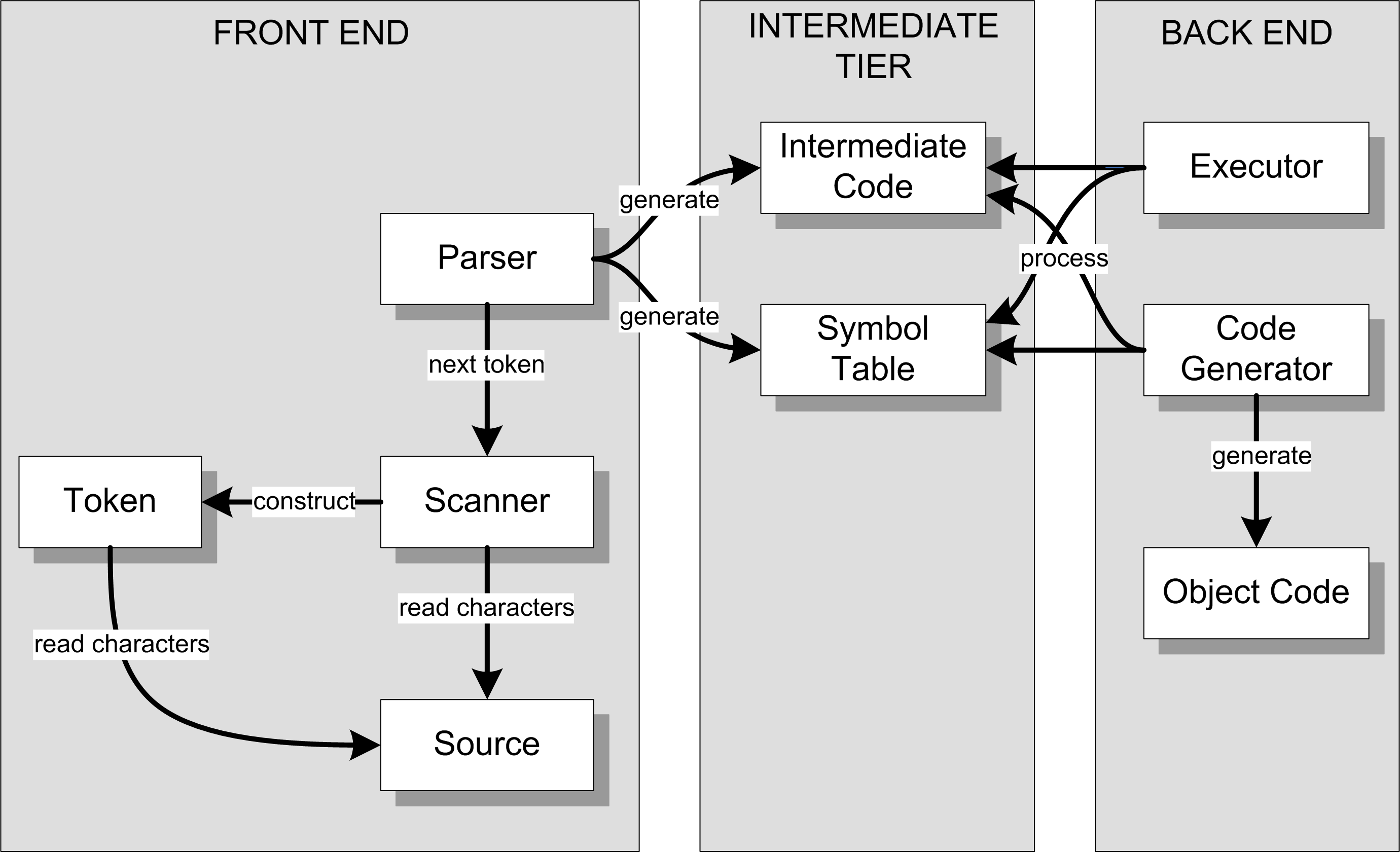 The parser in the front end 
analyzes the text of the 
source program based
on the source language’s
grammar (syntax rules) 
and builds the intermediate 
code (parse trees) and the
symbol tables in the
intermediate tier.
FROM:
2
Example: HelloWorld.txt
PROGRAM HelloWorld;
BEGIN
    i := 0;
    
    REPEAT
        i := i + 1;
        write('#'); write(i);
        writeln(': Hello, world!')
    UNTIL i = 5
END.
<PROGRAM HelloWorld>
    <COMPOUND line 3>
        <ASSIGN line 4>
            <VARIABLE i />
            <INTEGER_CONSTANT 0 />
        </ASSIGN>
        <LOOP line 6>
            <ASSIGN line 7>
                <VARIABLE i />
                <ADD>
                    <VARIABLE i />
                    <INTEGER_CONSTANT 1 />
                </ADD>
            </ASSIGN>
            <WRITE line 8>
                <STRING_CONSTANT '#' />
            </WRITE>
            <WRITE line 8>
                <VARIABLE i />
            </WRITE>
            <WRITELN line 9>
                <STRING_CONSTANT ': Hello, world!' />
            </WRITELN>
            <TEST line 10>
                <EQ>
                    <VARIABLE i />
                    <INTEGER_CONSTANT 5 />
                </EQ>
            </TEST>
        </LOOP>
    </COMPOUND>
</PROGRAM>
HelloWorld.txt
java Simple -parse HelloWorld.txt
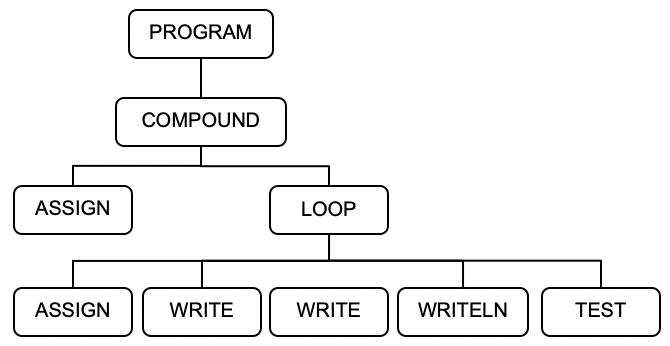 3
The parseProgram() Method
Parser.java
public Node parseProgram()
{
    Node programNode = new Node(Node.NodeType.PROGRAM);
    
    currentToken = scanner.nextToken();  // first token!
    
    if (currentToken.type == Token.TokenType.PROGRAM) 
    {
        currentToken = scanner.nextToken();  // consume PROGRAM
    }
    else syntaxError("Expecting PROGRAM");
    
    if (currentToken.type == IDENTIFIER) 
    {
        String programName = currentToken.text;
        symtab.enter(programName);
        programNode.text = programName;
        
        currentToken = scanner.nextToken();  // consume program name
    }
    else syntaxError("Expecting program name");
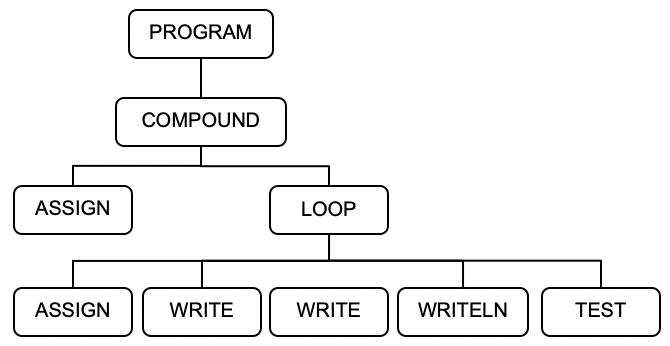 PROGRAM HelloWorld;
BEGIN
    i := 0;
    
    REPEAT
        i := i + 1;
        write('#'); write(i);
        writeln(': Hello, world!');
    UNTIL i = 5;
END.
HelloWorld.txt
4
package frontend
The parseProgram() Method, cont’d
Parser.java
if (currentToken.type == SEMICOLON) 
    {
        currentToken = scanner.nextToken();  // consume ;
    }
    else syntaxError("Missing ;");
    
    if (currentToken.type != BEGIN) syntaxError("Expecting BEGIN");
    
    // The PROGRAM node adopts the COMPOUND tree.
    programNode.adopt(parseCompoundStatement());
    
    if (currentToken.type != PERIOD) syntaxError("Expecting .");
    return programNode;
}
PROGRAM
COMPOUND
ASSIGN
LOOP
PROGRAM HelloWorld;
BEGIN
    i := 0;
    
    REPEAT
        i := i + 1;
        write('#'); write(i);
        writeln(': Hello, world!');
    UNTIL i = 5;
END.
HelloWorld.txt
WRITE
WRITE
WRITELN
TEST
ASSIGN
5
The parseCompoundStatement() Method
Parser.java
private Node parseCompoundStatement()
{
    Node compoundNode = new Node(COMPOUND);
    compoundNode.lineNumber = currentToken.lineNumber;
    
    currentToken = scanner.nextToken();  // consume BEGIN
    parseStatementList(compoundNode, END);    
    
    if (currentToken.type == END) 
    {
        currentToken = scanner.nextToken();  // consume END
    }
    else syntaxError("Expecting END");
    
    return compoundNode;
}
PROGRAM
COMPOUND
ASSIGN
LOOP
PROGRAM HelloWorld;
BEGIN
    i := 0;
    
    REPEAT
        i := i + 1;
        write('#'); write(i);
        writeln(': Hello, world!');
    UNTIL i = 5;
END.
HelloWorld.txt
WRITE
WRITE
WRITELN
TEST
ASSIGN
6
The parseStatementList() Method
private void parseStatementList(Node parentNode, Token.TokenType terminalType)
{
    while (   (currentToken.type != terminalType) 
           && (currentToken.type != END_OF_FILE))
    {
        Node stmtNode = parseStatement();
        if (stmtNode != null) parentNode.adopt(stmtNode);
        
        // A semicolon separates statements.
        if (currentToken.type == SEMICOLON)
        {
            while (currentToken.type == SEMICOLON)
            {
                currentToken = scanner.nextToken();  // consume ;
            }
        }
        else if (statementStarters.contains(currentToken.type))
        {
            syntaxError("Missing ;");
        }
    }
}
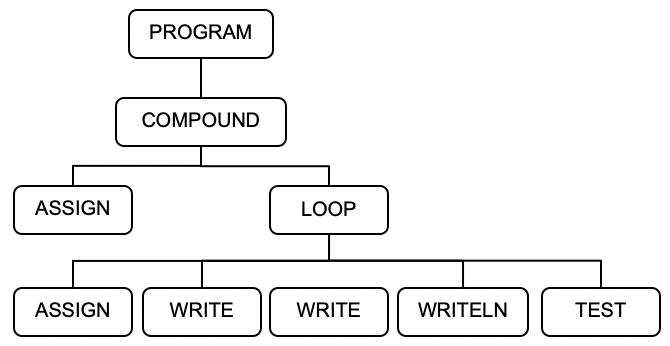 Do we see the start of the next statement
without having seen a semicolon?
PROGRAM HelloWorld;
BEGIN
    i := 0;
    
    REPEAT
        i := i + 1;
        write('#'); write(i);
        writeln(': Hello, world!');
    UNTIL i = 5;
END.
HelloWorld.txt
Parser.java
7
Statement Starter Tokens
private static HashSet<Token.TokenType> statementStarters;

...

static
{
    statementStarters = new HashSet<Token.TokenType>();
    
    ...
    
    // Tokens that can start a statement.
    statementStarters.add(BEGIN);
    statementStarters.add(IDENTIFIER);
    statementStarters.add(REPEAT);
    statementStarters.add(Token.TokenType.WRITE);
    statementStarters.add(Token.TokenType.WRITELN);

    ...
}
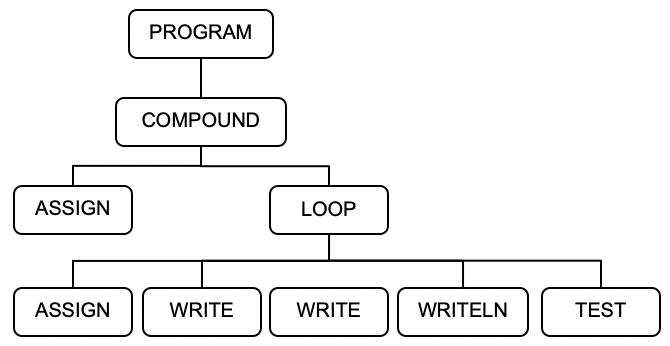 PROGRAM HelloWorld;
BEGIN
    i := 0;
    
    REPEAT
        i := i + 1;
        write('#'); write(i);
        writeln(': Hello, world!');
    UNTIL i = 5;
END.
HelloWorld.txt
Parser.java
8
The parseStatement() Method
Parser.java
private Node parseStatement()
{
    Node stmtNode = null;
    int savedLineNumber = currentToken.lineNumber;
    lineNumber = savedLineNumber;
    
    switch (currentToken.type)
    {
        case IDENTIFIER : stmtNode = parseAssignmentStatement(); break;
        case BEGIN :      stmtNode = parseCompoundStatement();   break;
        case REPEAT :     stmtNode = parseRepeatStatement();     break;
        case WRITE :      stmtNode = parseWriteStatement();      break;
        case WRITELN :    stmtNode = parseWritelnStatement();    break;
        case SEMICOLON :  stmtNode = null; break;  // empty statement
        
        default : syntaxError("Unexpected token");
    }
    
    if (stmtNode != null) stmtNode.lineNumber = savedLineNumber;
    return stmtNode;
}
9
The parseRepeatStatement() Method
private Node parseRepeatStatement()
{
    // The current token should now be REPEAT.
    
    // Create a LOOP node.
    Node loopNode = new Node(LOOP);
    currentToken = scanner.nextToken();  // consume REPEAT
    
    parseStatementList(loopNode, UNTIL);    
    
    if (currentToken.type == UNTIL) 
    {
        // Create a TEST node. It adopts the test expression node.
        Node testNode = new Node(TEST);
        lineNumber = currentToken.lineNumber;
        testNode.lineNumber = lineNumber;
        currentToken = scanner.nextToken();  // consume UNTIL
        
        testNode.adopt(parseExpression());
        
        // The LOOP node adopts the TEST node as its final child.
        loopNode.adopt(testNode);
    }
    else syntaxError("Expecting UNTIL");
    
    return loopNode;
}
Parser.java
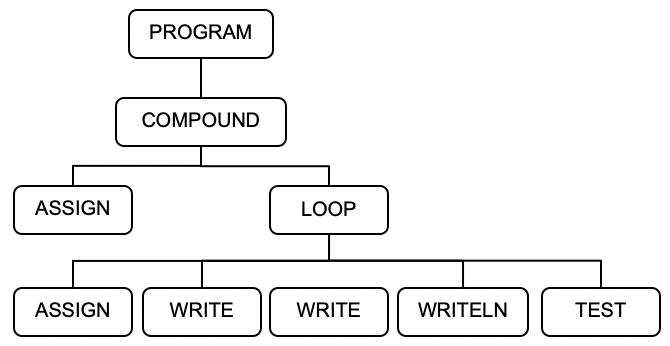 PROGRAM HelloWorld;
BEGIN
    i := 0;
    
    REPEAT
        i := i + 1;
        write('#'); write(i);
        writeln(': Hello, world!');
    UNTIL i = 5;
END.
HelloWorld.txt
10
Handling Syntax Errors
Handling syntax errors well is a major challenge for compiler writers!

Example: HelloErrors-1.txt
Good error messages that pinpoint the errors in the source.

Example: HelloErrors-2.txt
What went wrong?
Demo
11
TO:
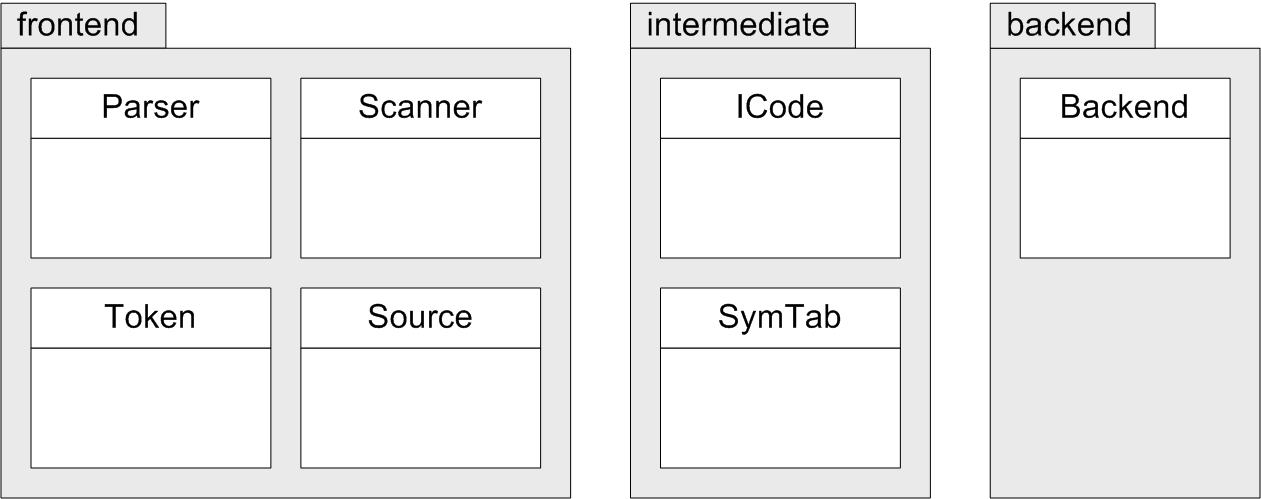 Three Java Packages
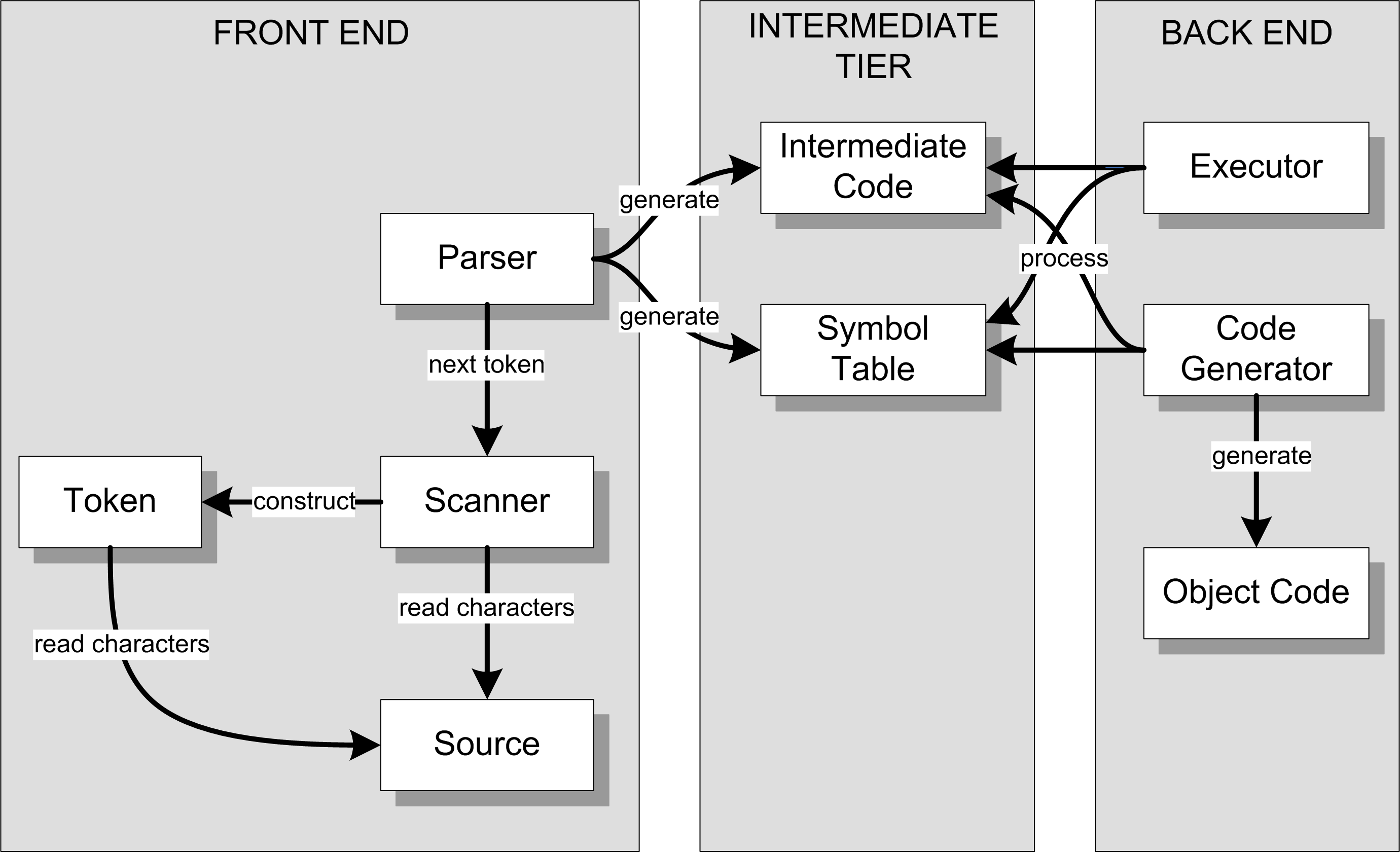 The parser in the front end 
analyzes the text of the 
source program based
on the source language’s
grammar (syntax rules) 
and builds the intermediate 
code (parse trees) and the
symbol tables in the
intermediate tier.
FROM:
12
The Symbol Table: Basic Concepts
Purpose

To store information about certain tokens during the translation process (i.e., parsing and scanning)

What information to store?

Anything that’s useful!
For an identifier:
name
data type
kind (variable name, type name, function name, etc.)
13
The Symbol Table: Conceptual Design
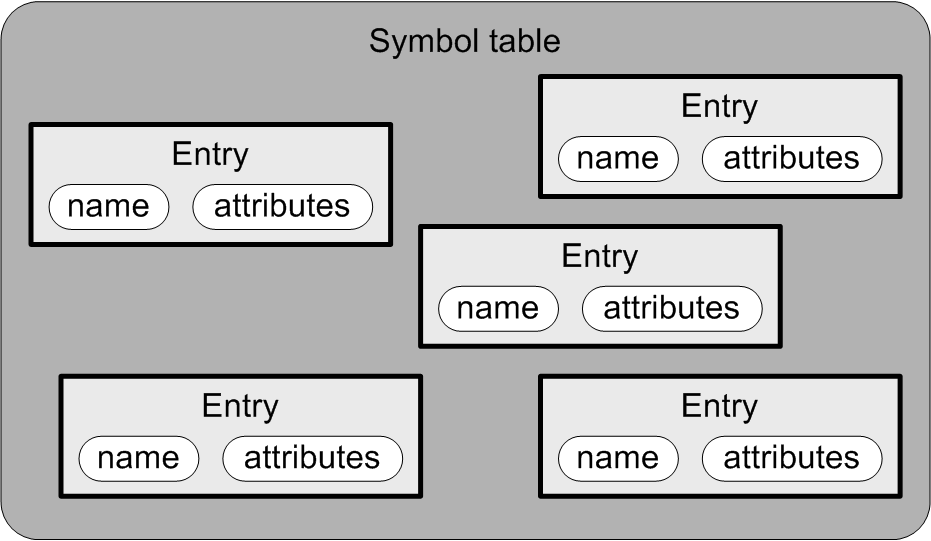 Goal: The symbol table
should be source language
independent.
Each entry in the symbol table has
a name
attributes
14
The Symbol Table: Basic Operations
Enter new information.
Look up existing information.
Update existing information.

The parser performs these operations whenever it gets an identifier token from the scanner.
15
What Needs a Symbol Table?
A Pascal program
Identifiers for constant, type, variable, procedure, and function names.

A Pascal procedure or function
Identifiers for constant, type, variable, procedure, and function names.
Identifiers for formal parameter names.

A Pascal record type
Identifiers for field names.
16
Symbol Table Entries
SymtabEntry.java
public class SymtabEntry
{
    private String name;
    private Double value;
    
    public SymtabEntry(String name)
    {
        this.name  = name;
        this.value = 0.0;
    }
    
    public String getName()  { return name;  }
    public Double getValue() { return value; }
    
    public void setValue(Double value) { this.value = value; }
}
For now, we’ll store all numeric values 
as datatype Double.
package intermediate
17
The Symbol Table
Symtab.java
public class Symtab
{
    private HashMap<String, SymtabEntry> contents = new HashMap<>();
    
    public SymtabEntry enter(String name) 
    { 
        SymtabEntry entry = new SymtabEntry(name);
        contents.put(name, entry);
        
        return entry;
    }
    
    public SymtabEntry lookup(String name) { return contents.get(name); }
}
Return null if the name is not
contained in the HashMap.
package intermediate
18
A Hack!
So far, we have not parsed any variable declarations.

The hack:

When a variable appears on the left-hand side (LHS) of an assignment statement (i.e., it’s the target of the assignment) and it’s not already in the symbol table, enter it into the symbol table.

When a variable appears in the right-hand side (RHS), check to see if it’s in the symbol table.
The variable is undeclared if it isn’t in the symbol table.
celsius := (fahrenheit - 32)/1.8
19
The parseAssignmentStatement() Method
celsius := (fahrenheit - 32)/1.8
Parser.java
private Node parseAssignmentStatement()
{
    // The current token should now be the left-hand-side variable name.
    
    Node assignmentNode = new Node(ASSIGN);
    
    // Enter the variable name into the symbol table
    // if it isn't already in there.
    String variableName = currentToken.text;
    SymtabEntry variableId = symtab.lookup(variableName.toLowerCase());
    if (variableId == null) variableId = symtab.enter(variableName.toLowerCase());
    
    // The assignment node adopts the variable node as its first child.
    Node lhsNode = new Node(VARIABLE);        
    lhsNode.text  = variableName;
    lhsNode.entry = variableId;
    assignmentNode.adopt(lhsNode); 
    
    currentToken = scanner.nextToken();  // consume the LHS variable;
Why lower case?
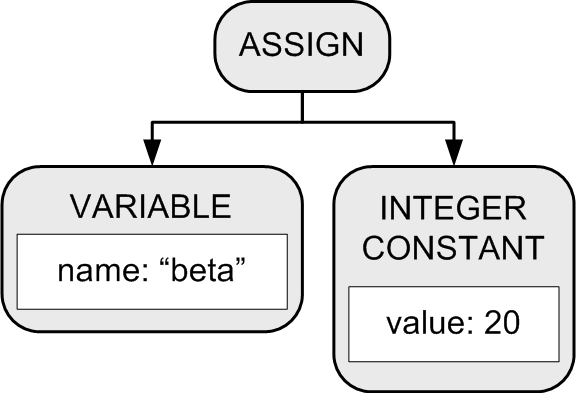 package frontend
20
parseAssignmentStatement(), cont’d
celsius := (fahrenheit - 32)/1.8
Parser.java
if (currentToken.type == COLON_EQUALS) 
    {
        currentToken = scanner.nextToken();  // consume :=
    }
    else syntaxError("Missing :=");
    
    // The assignment node adopts the expression node as its second child.
    Node rhsNode = parseExpression();
    assignmentNode.adopt(rhsNode);
    
    return assignmentNode;
}
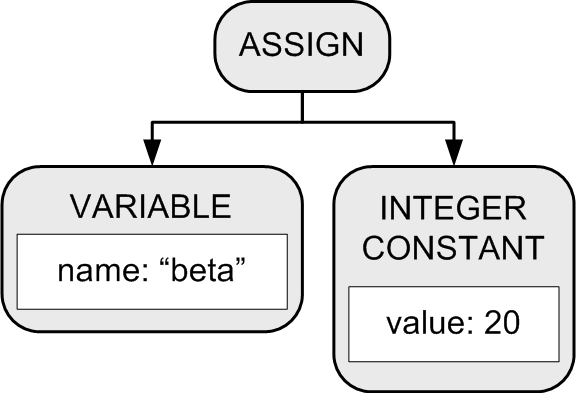 21
Parse Tree with Expressions
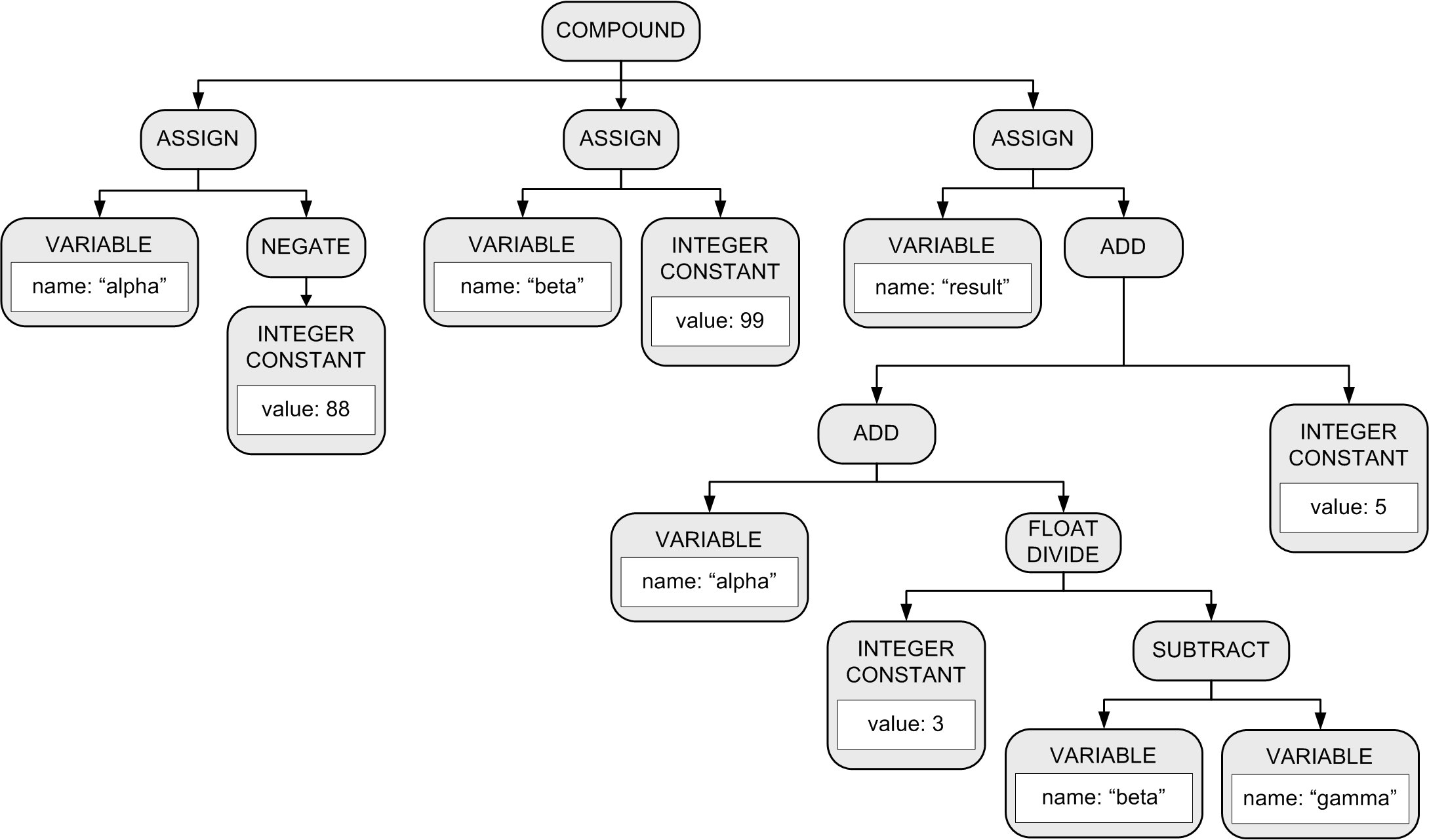 BEGIN
    alpha  := -88;
    beta   := 99;
    result := alpha + 3/(beta – gamma) + 5
END
22
The parseFactor() Method
private Node parseFactor()
{   
    // The current token should now be an identifier or a number or (
    
    if      (currentToken.type == IDENTIFIER) return parseVariable();
    else if (currentToken.type == INTEGER)    return parseIntegerConstant();
    else if (currentToken.type == REAL)       return parseRealConstant();
    
    else if (currentToken.type == LPAREN)
    {
        currentToken = scanner.nextToken();  // consume (
        Node exprNode = parseExpression();
        
        if (currentToken.type == RPAREN)
        {
            currentToken = scanner.nextToken();  // consume )
        }
        else syntaxError("Expecting )");
        
        return exprNode;
    }
    
    else syntaxError("Unexpected token");
    return null;
}
Parser.java
celsius := (fahrenheit - 32)/1.8
23
The parseVariable() Method
celsius := (fahrenheit - 32)/1.8
Parser.java
private Node parseVariable()
{
    // The current token should now be an identifier.
    
    // Has the variable been "declared"?
    String variableName = currentToken.text;
    SymtabEntry variableId = symtab.lookup(variableName.toLowerCase());
    if (variableId == null) semanticError("Undeclared identifier");
    
    Node node = new Node(VARIABLE);
    node.text = variableName;
    
    currentToken = scanner.nextToken();  // consume the identifier        
    return node;
}
24
Simple Interpreter
Now that we have a basic parse tree and a  rudimentary symbol table, we can start the backend tier.

Recall the the backend components only work with the intermediate tier components.
25
Review: Conceptual Design
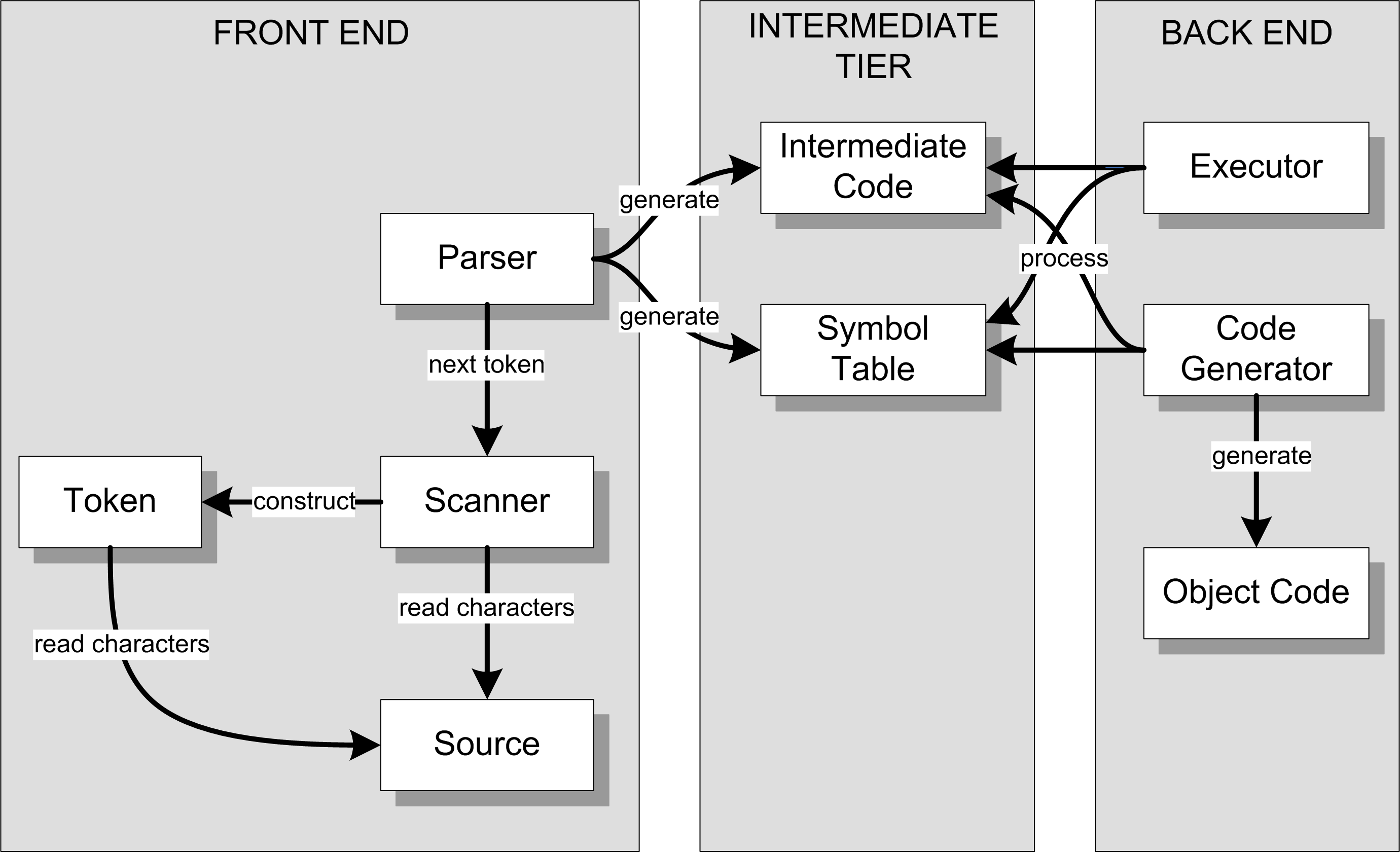 Interpreter
Compiler or
converter
Can an interpreter’s backend executor 
run a Pascal program using only 
the parse tree and the symbol table?
26
What is “Run Time”?
Run time is when the interpreter is executing the source program (e.g., the Pascal program).
This can be confusing because the interpreter itself is running.
Adjective: runtime or run-time

During run time, the execution of the source program is under the control of the interpreter.
The executor in the interpreter’s back end relies solely on the parse tree and the symbol table in the intermediate tier (which were built by the parser in the front end).
27
Use of the Parse Tree at Run Time
The parse tree represents the statements of the source program.

During run time, the executor “visits” the nodes of the tree.
The executor performs certain operations depending on the type of node that it’s visiting.
During a node visit, the executor can also visit the children of the node.
28
Use of the Symbol Table at Run Time
Each VARIABLE parse tree node contains a link to the variable’s symbol table entry.

Therefore, during the visit of an ASSIGN node, the value of the right-hand-side expression can be stored into the left-hand-side variable’s symbol table entry.
The value of the RHS expression is obtained by visiting the nodes of the expression subtree.
If there is a VARIABLE node in the expression subtree, the value of the variable is obtained from its symbol table entry.
29
Another Hack!
Storing values calculated during run time into variables’ symbol table entries is a temporary hack we’ll use for now.
This will fail miserably if we have recursion.

We’ll see later where we should actually store calculated runtime values for variables.
30
Visiting Parse Tree Nodes During Run Time
Class Executor in the backend package contains numerous visit methods for the types of tree nodes:
visitProgram()
visitStatement()
visitCompound()
visitAssign()
visitLoop()
visitTest()
visitExpression()
etc.
We write visit*() methods
because we'll soon see that
the ANTLR compiler-compiler
tool generates visit*() 
methods for us.
java Simple -execute HelloWorld.txt
Demo
31